ONE CHURCH
Jews
Gentiles
[Speaker Notes: Thus TWO ‘groups’ of people – (seen from the Jewish standpoint)
How is that working?
TWO groups – but no fellowship, love, acceptance ??
This seen as the Jews demanded that the Gentiles become proselytes 
 Acts 15 -]
Ephesians 2
1  And you were dead in your trespasses and sins,
2   in which you formerly walked according to the course of this world, according to the prince of the power of the air, of the spirit that is now working in the sons of disobedience.
Ephesians 2:3
Among them we too ….

all formerly lived in the lusts of our flesh, indulging the desires of the flesh and of the mind, and were by nature children of wrath, even as the rest.
[Speaker Notes: YOU…   WE TOO
Identify this…  
 2:11 -  you, the gentiles in the flesh]
YOU (1)     -     WE TOO  (3)
Gentiles   -          Jews    

Therefore remember that formerly you, the Gentiles in the flesh, who are called “Uncircumcision” by the so-called “Circumcision,” which is performed in the flesh by human hands— (11)
[Speaker Notes: WE = JEWISH people
HOW did they do?
 vs. 3 -]
Ephesians 2
Among them we too all formerly lived in the lusts of our flesh, indulging the desires of the flesh and of the mind, and were by nature children of wrath, even as the rest.
What Then?
ALL had sinned
ALL were dead in sin
ALL deserved Judgment
But
[Speaker Notes: ALL had sinned
ALL were dead in sin
ALL deserved Judgment
But
BUT
 WHAT FOLLOWS ‘good news’]
BUT - God
Mercy (4)
Love  (4)
Made us alive  (5)
Raised us Up (6)
Seated with Christ  (6)
Saved by GRACE  (5, 8)
Saved through FAITH  (8)
[Speaker Notes: Mercy
Love
Made us alive
Raised us Up
Seated with Christ
Saved by GRACE
Saved by FAITH

 Note parallel in Col. 2!]
Ephesians 2:4-8 4 But God, being rich in mercy, because of His great love with which He loved us, 5 even when we were dead in our transgressions, made us alive together with Christ (by grace you have been saved), 6 and raised us up with Him, and seated us with Him in the heavenly places in Christ Jesus, 7 so that in the ages to come He might show the surpassing riches of His grace in kindness toward us in Christ Jesus. 8 For by grace you have been saved through faith; and that not of yourselves, it is the gift of God;

Colossians 2:9-13 9 For in Him all the fullness of Deity dwells in bodily form, 10 and in Him you have been made complete,…; 12 having been buried with Him in baptism, in which you were also raised up with Him through faith in the working of God, who raised Him from the dead. 13 When you were dead in your transgressions and uncircumcision of your flesh, He made you alive together with Him, having forgiven us all our transgressions,the
[Speaker Notes: DEAD in sin
Made ALIVE
RAISED UP
FAITH – 
SAVED – FORGIVEN




2018 San Angelo – redo all ppts for this series
Unity – to the praise of His glory
Gentiles – 1-2
Jews – 3
BUT – Made alive / raised / forgiven 
Eph 2 & Col. 2 – 

Gentiles WERE --  
BUT NOW
Two  one
Both  one
Etc.
Built TOGETHER into holy Temple]
Ephesians & Colossians
Dead in sin
Made alive

Raised up
Saved
By Faith
Dead in Sin
Made alive

Raised up
Forgiven
By Faith in the working of God
Having been baptized in which you were
[Speaker Notes: Dead in SIN
Made alive
RAISED Up
Saved / Forgiven
By faith (in the working of God)
HAVING BEEN BAPTIZED IN WHICH YOU WERE RAISED….

  NOW – the gentiles WERE]
Gentiles WERE (11-12)
Separated from Christ
Excluded from commonwealth
Strangers to covenants
No HOPE
Without God
BUT NOW  (13)
[Speaker Notes: Gentiles WERE
Separated from Christ
Excluded from commonwealth
Strangers to covenants
No HOPE
Without God
BUT NOW
 BUT NOW]
But NOW
BOTH   ONE  (14)
TWO  ONE new man  (15)
Both reconciled in ONE Body (16)
[Speaker Notes: BOTH   ONE
TWO  ONE new man
Both reconciled in ONE Body

  THUS MAKING PEACE]
Eph. 2:13-14
Gentiles
Jesus = Peace
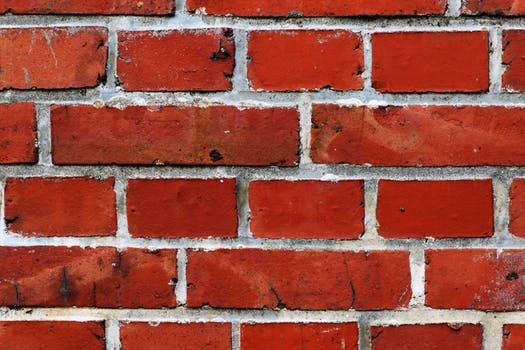 The Law
Jews
[Speaker Notes: Gentiles / Jews
WALL – 
NOW PEACE

  THUS NO LONGER]
Gentiles NO LONGER  (19)
Strangers
Aliens
BUT
Fellow Citizens
Saints
God’s household (family)
[Speaker Notes: Gentiles NO LONGER (19)
Strangers
Aliens
BUT
Fellow Citizens
Saints
God’s household (family)

  NOW IN CHRIST]
Now IN Christ
BOTH – access thru ONE SPIRIT   (18)
WHOLE building  Temple   (21)
Built TOGETHER  Dwelling of God
[Speaker Notes: NOW IN CHRIST
BOTH – access thru ONE SPIRIT   (18)
WHOLE building  Temple   (21)
Built TOGETHER  Dwelling of God

 All TOGETHER WE LEARN]
IN Christ
Made Alive (5)
Raised Up (6)
Saved (5)
Brought near (13)
Reconciled (16)
Citizens (19)
God’s Family (19)
God’s Temple (21)
Together
One New
Man
One New
Group
[Speaker Notes: IN Christ
Made Alive (5)
Raised Up (6)
Saved (5)
Brought near (13)
Reconciled (16)
Citizens (19)
God’s Family (19)
God’s Temple (21)
Together – ONE new man – ONE new group
 Baptized INTO CHRIST]
Romans 6:3-4
3   Or do you not know that all of us who have been baptized into Christ Jesus have been baptized into His death?
4 	Therefore we have been buried with Him through baptism into death, so that as Christ was raised from the dead through the glory of the Father, so we too might walk in newness of life.
[Speaker Notes: Romans 6:3-4
3   Or do you not know that all of us who have been baptized into Christ Jesus have been baptized into His death?
4 	Therefore we have been buried with Him through baptism into death, so that as Christ was raised from the dead through the glory of the Father, so we too might walk in newness of life.

  HENCE – whether JEW or GENTILE]
IN Christ
Made Alive (5)
Raised Up (6)
Saved (5)
Brought near (13)
Reconciled (16)
Citizens (19)
God’s Family (19)
God’s Temple (21)
By Faith
We Were
Baptized INTO
Christ